Insulin pump starts & upgrades to visit with provider
Edelina Cohen, MS RD CDN CDESCenter for Diabetes & Metabolic Health at NYU Langone Health New York, NYedelina.bustamante@nyulangone.org
March 12, 2024
QI
Problem/Issue: some patients newly trained on insulin pumps (or completed pump software upgrade) did not have any visits with a DEA provider after they were trained (upgraded) and started on their insulin pump
Primary Drivers
Aim statement: 
By May 2024, increase number of patient visits within 2-3 weeks of patient’s insulin pump training or software upgrade by 10-15%
Medication Management/ Device Use
Adjust insulin pump setting 
Review and interpret insulin and glucose devices
Provide contact info for technical support
Patient Centered Care 
Identify patient priorities and goals 
Patient support system
Shared Decision Making
2
Center for Diabetes & Metabolic Health at NYU Langone Health
[Speaker Notes: medication mgt/device use- improve glycemic control optimize their basal/bolus settings; provide guidance and support on pump use 

Shared decision making increased flexibility in managing diabetes set diabetes expectations; discuss different pump options: benefits and drawbacks; ongoing education according to lifestyle (eg: pump features like extended bolus)]
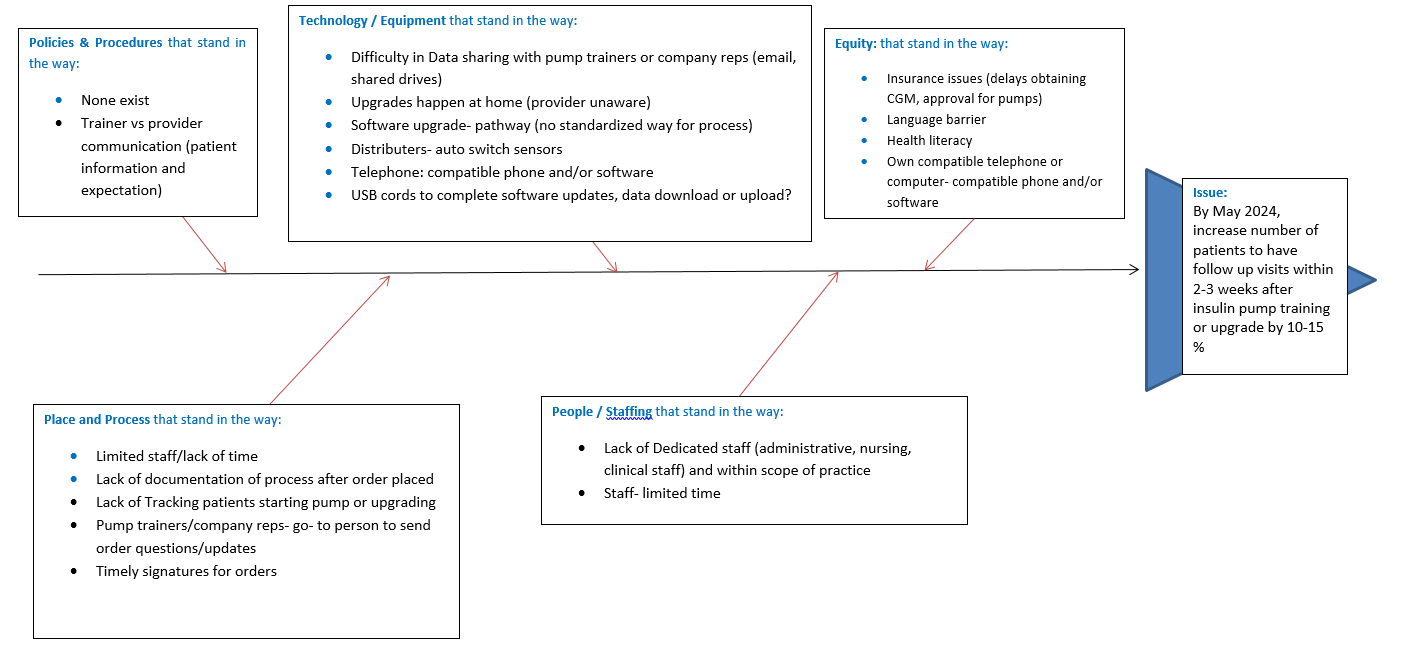 3
Center for Diabetes & Metabolic Health at NYU Langone Health
[Speaker Notes: Equity- we do offer pumps even if situation is not “ideal”!]
Process 1 (baseline)
Revised area of improvement
Tracking file on Excel updated by secretary, RD CDE
Pump trainers train patient on insulin pump
Area of improvement
Provider, Patient: discuss various insulin pump options
MD/midlevel sends notification to secretary- order process start
Secretary sends docs: RX, clinicals, pump start orders
Did patient schedule 2-3 week visit with MD/midlevel after?
Training scheduled by pump co
RNs assist with pump start orders, communicating training or upgrade process to patient
Orders completed, signed, sent back to pump company
YES
NO
Did the patient show up to appt?
Secretary reaches out to schedule post training or upgrade visit ?
Patient met with MD/midlevel within 2-3 weeks after insulin pump training or upgrade
YES
Patient reschedules themselves OR secretary reschedules
NO
PDSA1
Resume or refine tracking of new insulin pump patients or pump upgrades on shared drive (Excel) 
Improve tracking process: 
RD CDE: update tracker whenever patient identified for insulin pump start or upgrade (late July 2023)
RN, RD CDE: Work with insulin pump company trainer to track orders, training, post training DEA provider visit
Omnipod/Insulet (Aug 2023): shared drive, worksheet 
Tandem (late Sep 2023): emailed NYULH patients 
Review patients on the list during Monday staff meeting, as needed 

Data collected on Excel spreadsheet: (non- Omnipod)


Data collected on shared drive spreadsheet: (only Omnipod)
Color coded according to role
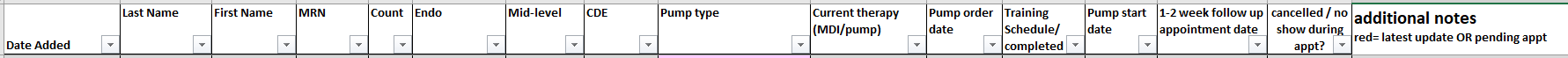 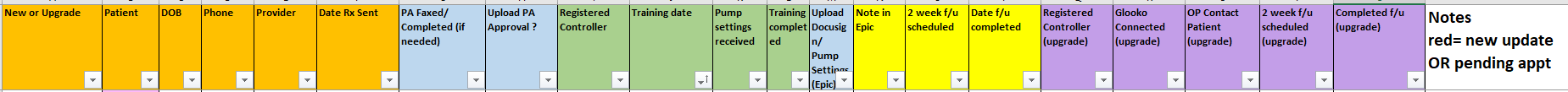 5
Center for Diabetes & Metabolic Health at NYU Langone Health
Data
Data collection: 
Pump training date OR pump upgrade date
Post pump training visit with MD/NP/PA/RD-CDE 
Baseline (Feb-May2022)
Current (Aug to Nov 2023)
40% improvement, so far
6
Center for Diabetes & Metabolic Health at NYU Langone Health
[Speaker Notes: Baseline data  53.6 days from insulin pump training or upgrade to visit with provider  
Current data  26.3 days from insulin pump training or upgrade to visit with provider (data source: all pumps, upgrades collected from 7/2023- 1/2024)]
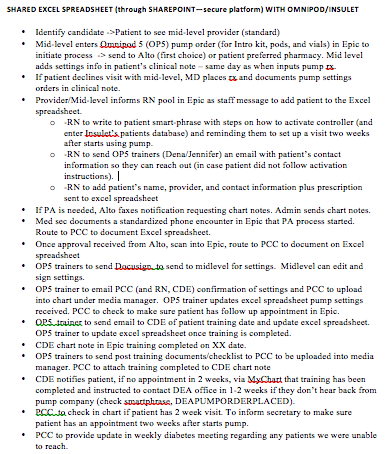 PDSA2
- Started July 2023
- Develop protocol for when patients start on Omnipod & Tandem insulin pumps 
	led by lead practice RN 
Collaborate with leadership (directors, managers, coordinator), secretary, RD CDE, insulin pump reps/trainers
Standardize new insulin pump start process (or upgrades)
Identify each role involved and their responsibilities
Work with Epic IT 
- ongoing revision
7
Center for Diabetes & Metabolic Health at NYU Langone Health
Next Steps/Future Directions
Ongoing: monitor and adjust data capture strategies, workflow
Improve documentation: 
Why/when the pump ordered? Training or upgrade date? via EHR, Epic 
Pump orders scanned in patient's chart (standardize process)
Improve process for rescheduling cancelled appointments 
For now, tracking training date to post pump training/upgrade visit with provider track from pump order or pump upgrade order?
Improve signing orders to expedite order and training/upgrade process 
Establish protocol: go- to- persons for staff and pump vendors (improve communication)
Establish better process for tracking software updates or upgrades 
Reinforce among staff to update/mark diabetes device (s) on patient’s sticky note in Epic 
RD CDE pump trainers?
8
Center for Diabetes & Metabolic Health at NYU Langone Health
[Speaker Notes: Continue tracking to improve process and ensure newly trained or upgraded pump patient is followed closely
 - when placed on the list, where is the paper trail- what happened? or is happening to the pump ordering process]
References
Lyons SK, Ebekozien O, Garrity A, Buckingham D, Odugbesan O, Thomas S, Rioles N, Gallagher K, Sonabend RY, Lorincz I, Alonso GT, Kamboj MK, Lee JM; T1D Exchange Quality Improvement Collaborative Study Group. Increasing Insulin Pump Use Among 12- to 26-Year-Olds With Type 1 Diabetes: Results From the T1D Exchange Quality Improvement Collaborative. Clin Diabetes. 2021 Jul;39(3):272-277.
Tanenbaum ML, Commissariat PV. Barriers and Facilitators to Diabetes Device Adoption for People with Type 1 Diabetes. Curr Diab Rep. 2022 Jul;22(7):291-299.
Berget C, Messer LH, Forlenza GP. A Clinical Overview of Insulin Pump Therapy for the Management of Diabetes: Past, Present, and Future of Intensive Therapy. Diabetes Spectr. 2019 Aug;32(3):194-204.
Nimri R, Nir J, Phillip M. Insulin Pump Therapy. American Journal of Therapeutics. 2020; 27 (1): e30-e41.
9
Center for Diabetes & Metabolic Health at NYU Langone Health
The authors would like to acknowledge and thank our medical secretaries, DEA RNs, midlevels, & DEA MDs for helping to collect data for this QI.